Obratlovci
Ryby
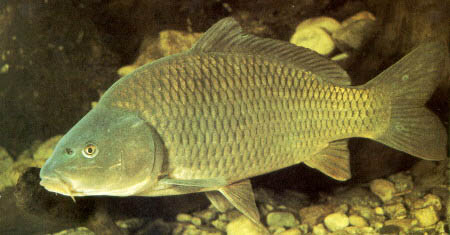 Žijí ve sladkých i slaných vodách
Tělo protáhlé  a ze strany zploštělé kryté slizkou kůží a šupinami
Tělo rozlišeno na hlavu, trup a končetiny
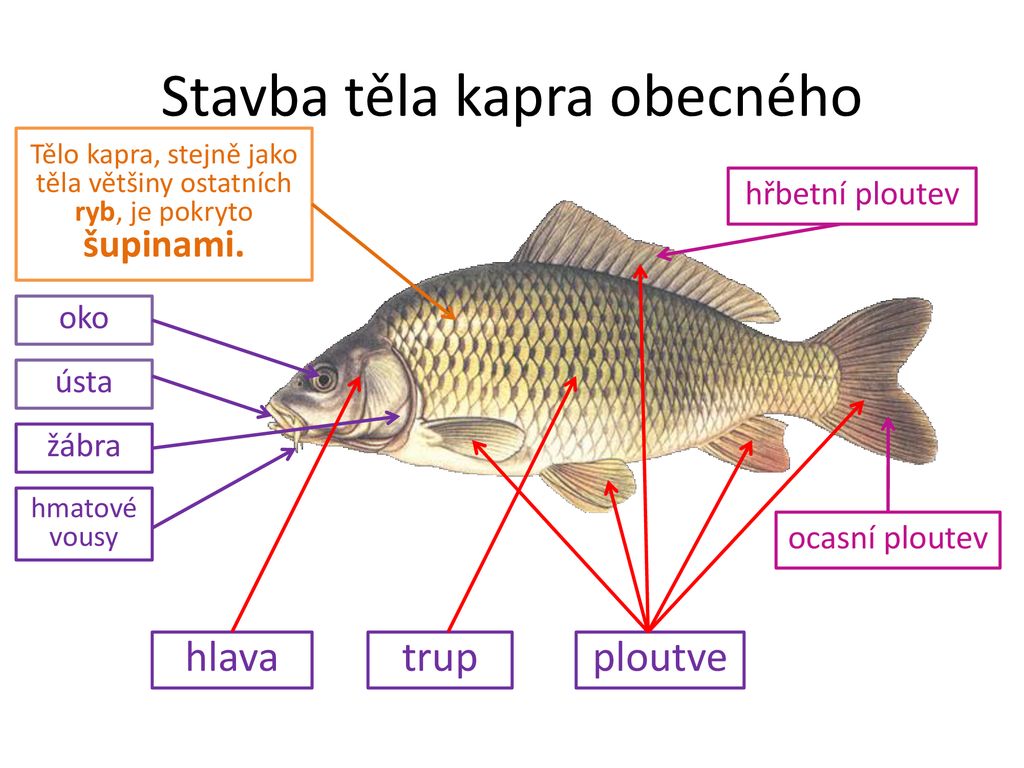 Končetiny přeměněny na ploutve – párové a nepárové
Smysly: vidí dobře na blízko a vidí barevně
hmatové vousy
postranní čára – kanálek s nervovými buňkami
umožňuje vnímání vln a proudění vody
Živočichové s proměnlivou teplotou těla
Vnitřní stavba ryby
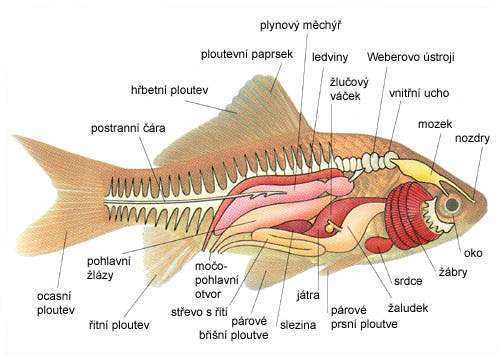 Vnitřní stavba ryby
Dýchají pomocí žáber uložené pod skřelemi
Většina břišní dutiny je vyplněna střevem
Mají primitivní srdce tvořené z 1P + 1K- červená krev obsahuje barvivo hemoglobin
Mají plynový měchýř – udržuje stabilitu těla ve vodě – pohyb k hladině a ke dnu
Samice – jikrnačky – mají jikry (vajíčka)
Samci – mlíčáci – mají mlíčí (spermie)
Rozmnožování ryb = tření – probíhá mimo tělo ryb
Z oplozených vajíček vznikají drobné rybky - plůdek
Rozdělení ryb
sladkovodní
mořské
akvarijní
Sladkovodní ryby
Kapr obecný – má hmatové vousky
Karas obecný – nemá hmatové vousky
Cejn velký – malá hlava, velké tělo
Lín obecný – nAzelená barva kůže
Plotice obecná – stříbrné šupiny, oranžové ploutve
Okoun říční – šedé pruhy po těle
Štika obecná – nejběžnější dravá ryby
Candát obecný – má 2 hřbetní ploutve
Sumec velký – naše největší ryba
Pstruh potoční
Úhoř říční
Mořské ryby
Makrela
Losos obecný
Mořské ryby
Sleď obecná
sardinka
Mořské ryby
Treska obecná
Mořské ryby
Tuňák obecný
Mořský koník
Ježík obecný
Mořské ryby
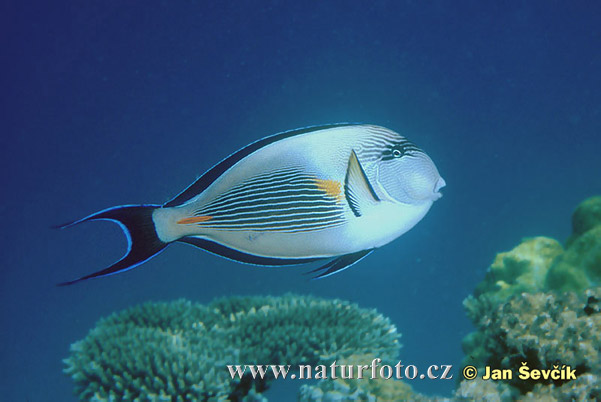 akvarijní
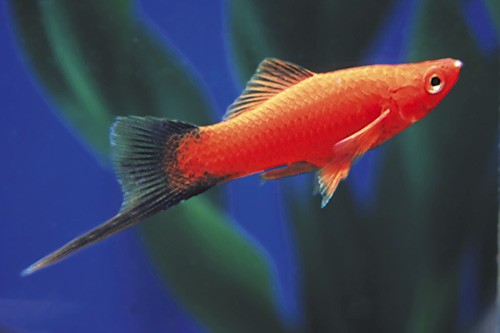 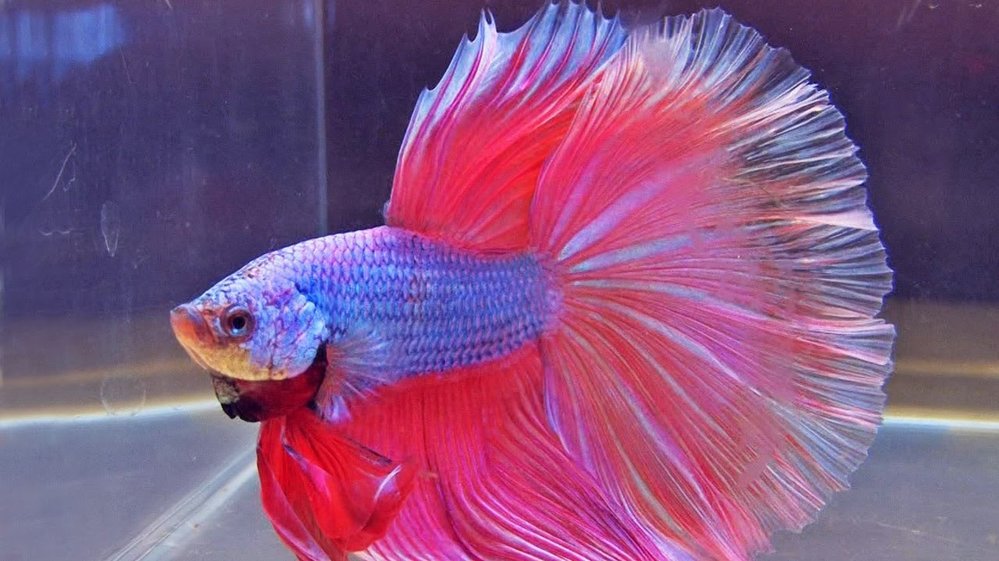 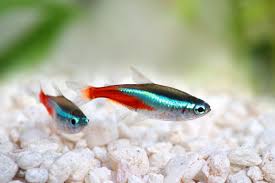 Akvarijní ryby